Муниципальное общеобразовательное учреждение  «Лицей №1 пос. Львовский»
Социально-культурная адаптация школьников
 с неродным русским языком, 
как часть медиа образовательной программы. 
Опыт молодежной ассоциации новых журналистов
Спасская Галина Романовна
педагог дополнительного образования,
педагог-психолог высшей категории,
член Союза журналистов РФ,
организатор и руководитель 
Молодежной ассоциации новых журналистов  (МАНЖ)
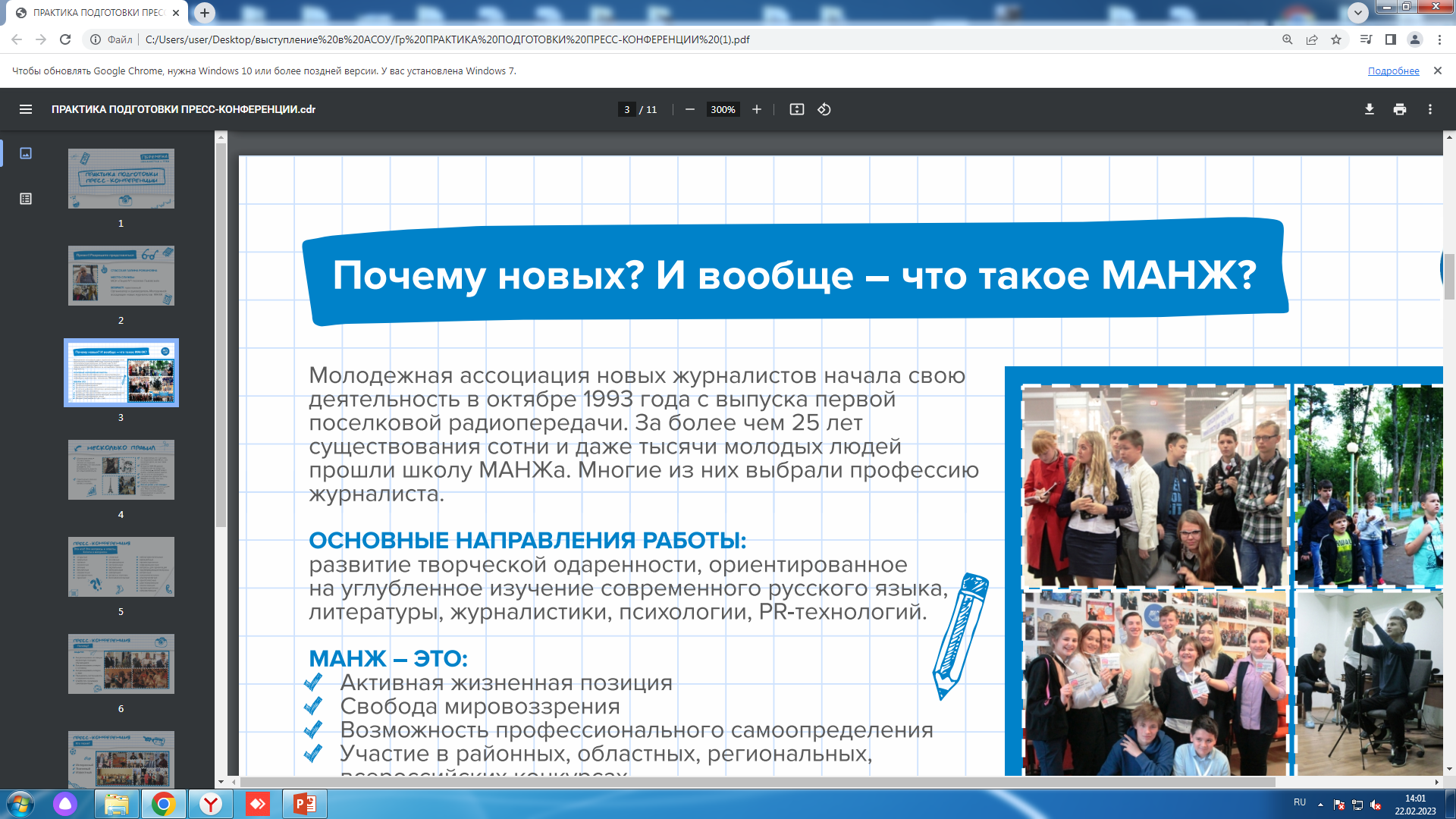 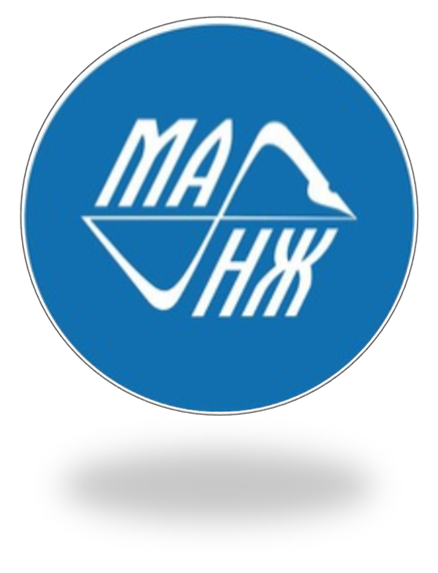 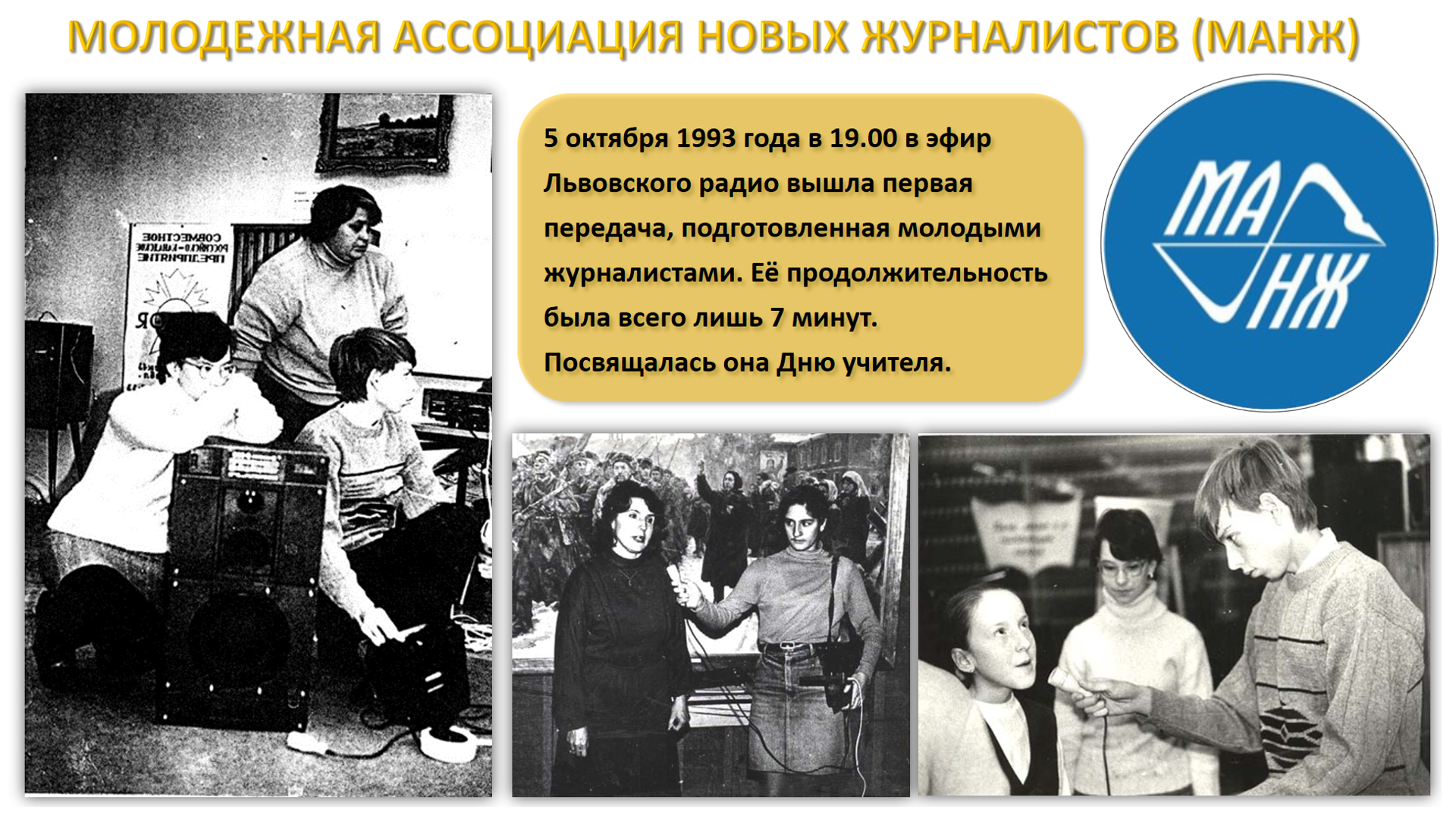 Молодежная ассоциация новых журналистов начала свою работу в октябре 1993 года с выпуска первой поселковой радио передачи. В этом году МАНЖ отметит свое 30-летие. Через школу МАНЖ прошли тысячи ребят, в том числе и  с неродным русским языком.Многие из них в настоящее время работают в средствах массовой информации. 
Среди них:
12 членов Союза журналистов России, более ста работают на  федеральных каналах ТВ, в интернет, на радио. еще больше – в региональных, муниципальных и отраслевых средствах массовой информации. Подсчитать число блогеров затруднительно.
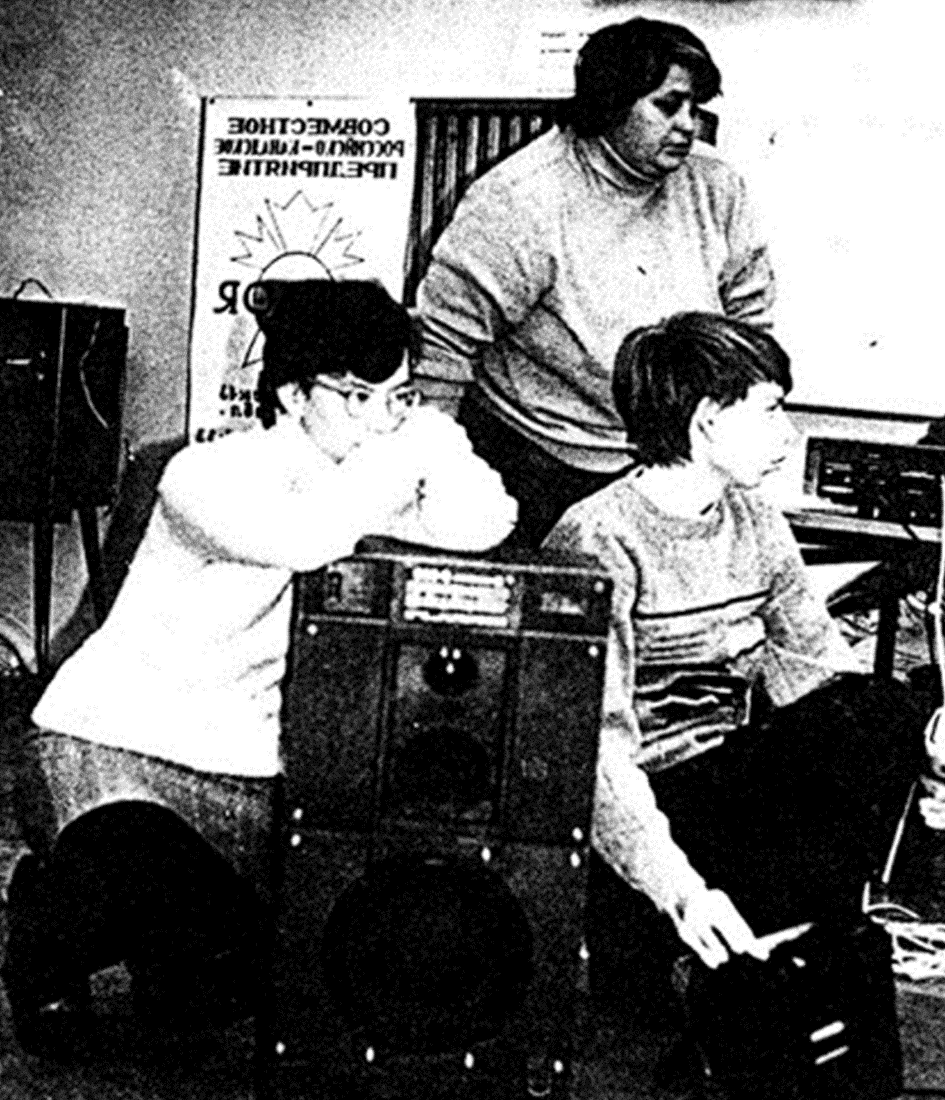 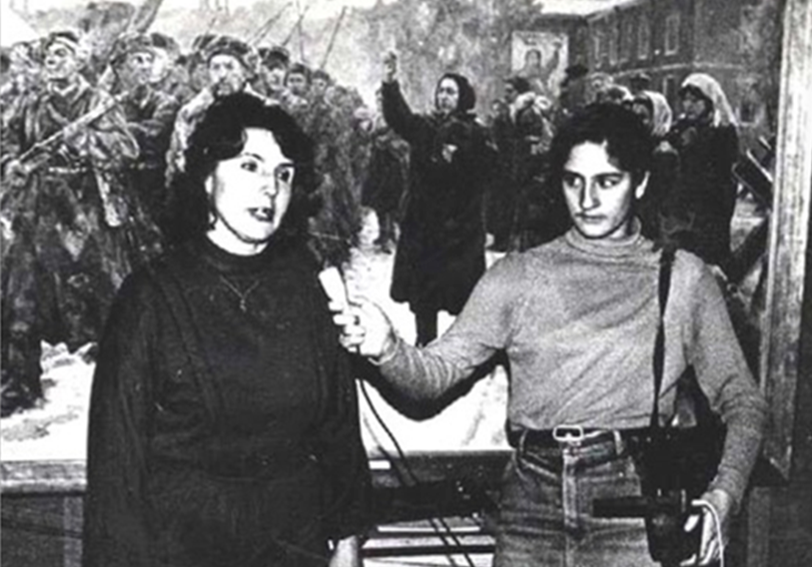 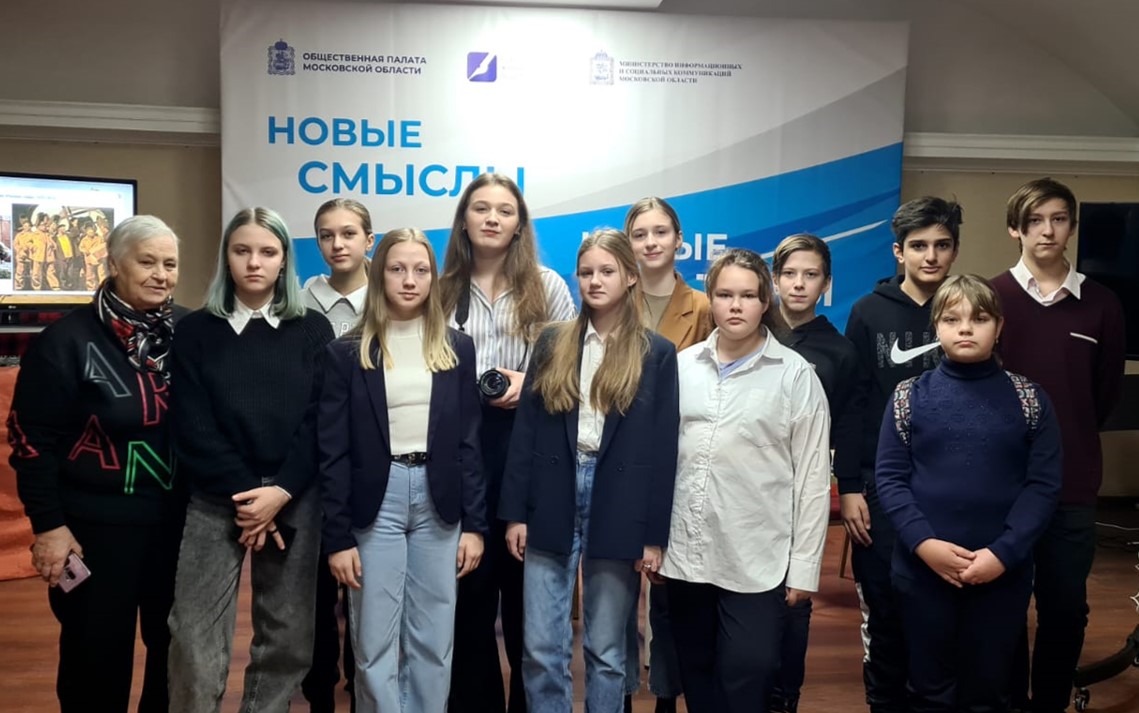 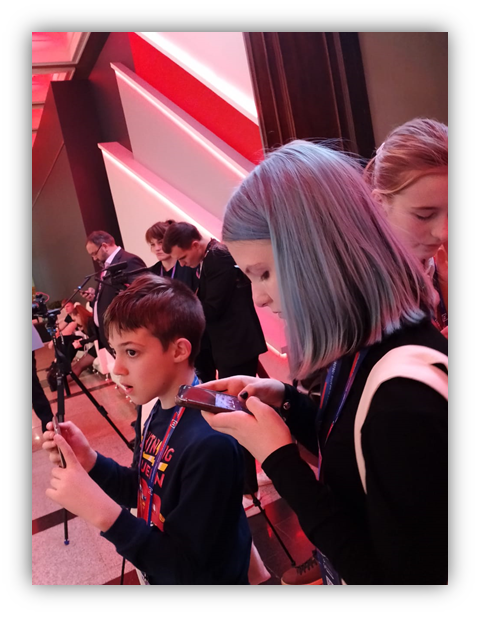 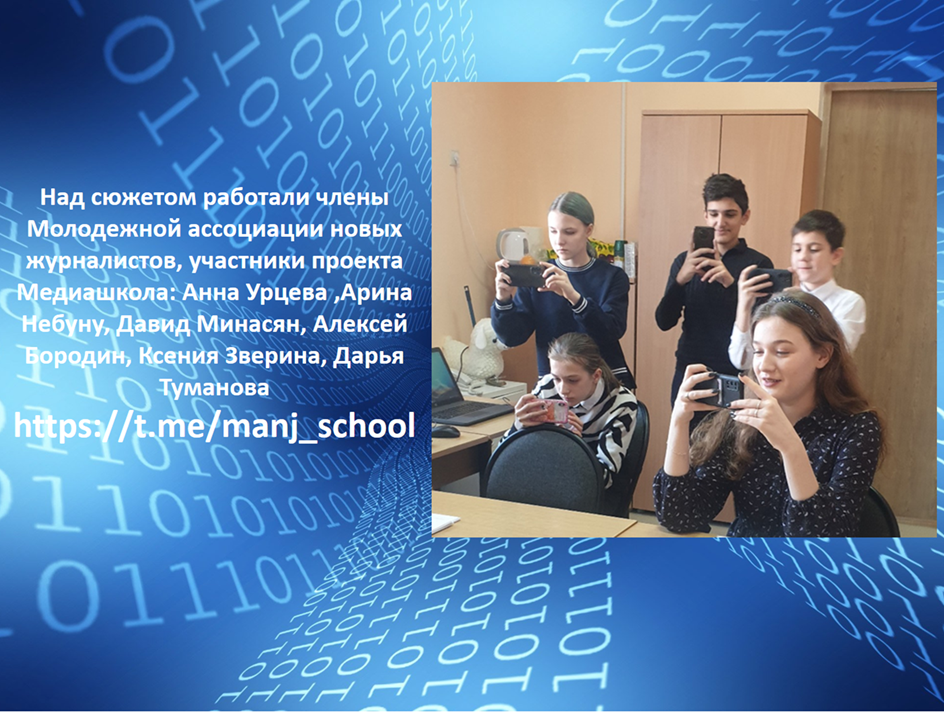 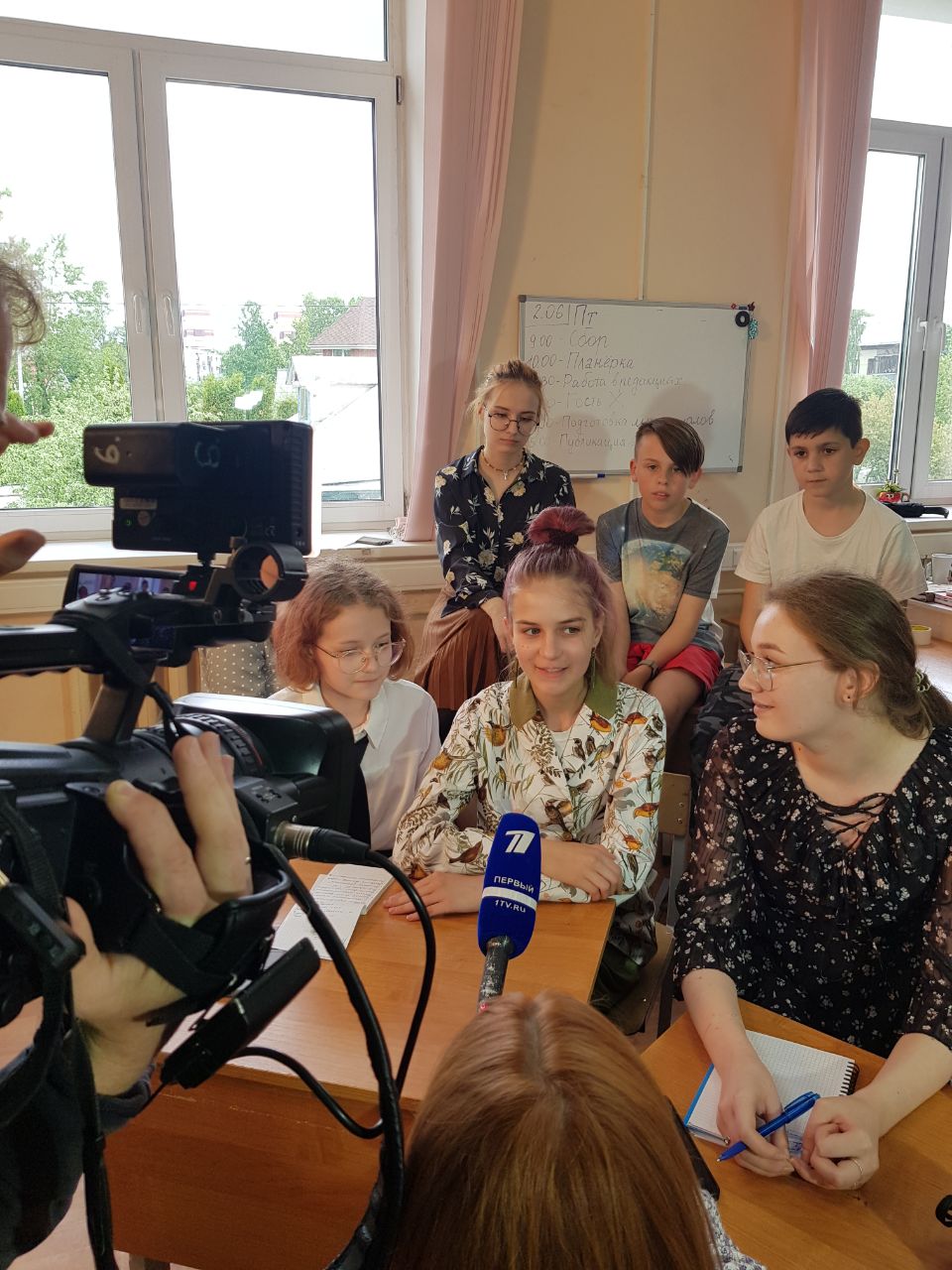 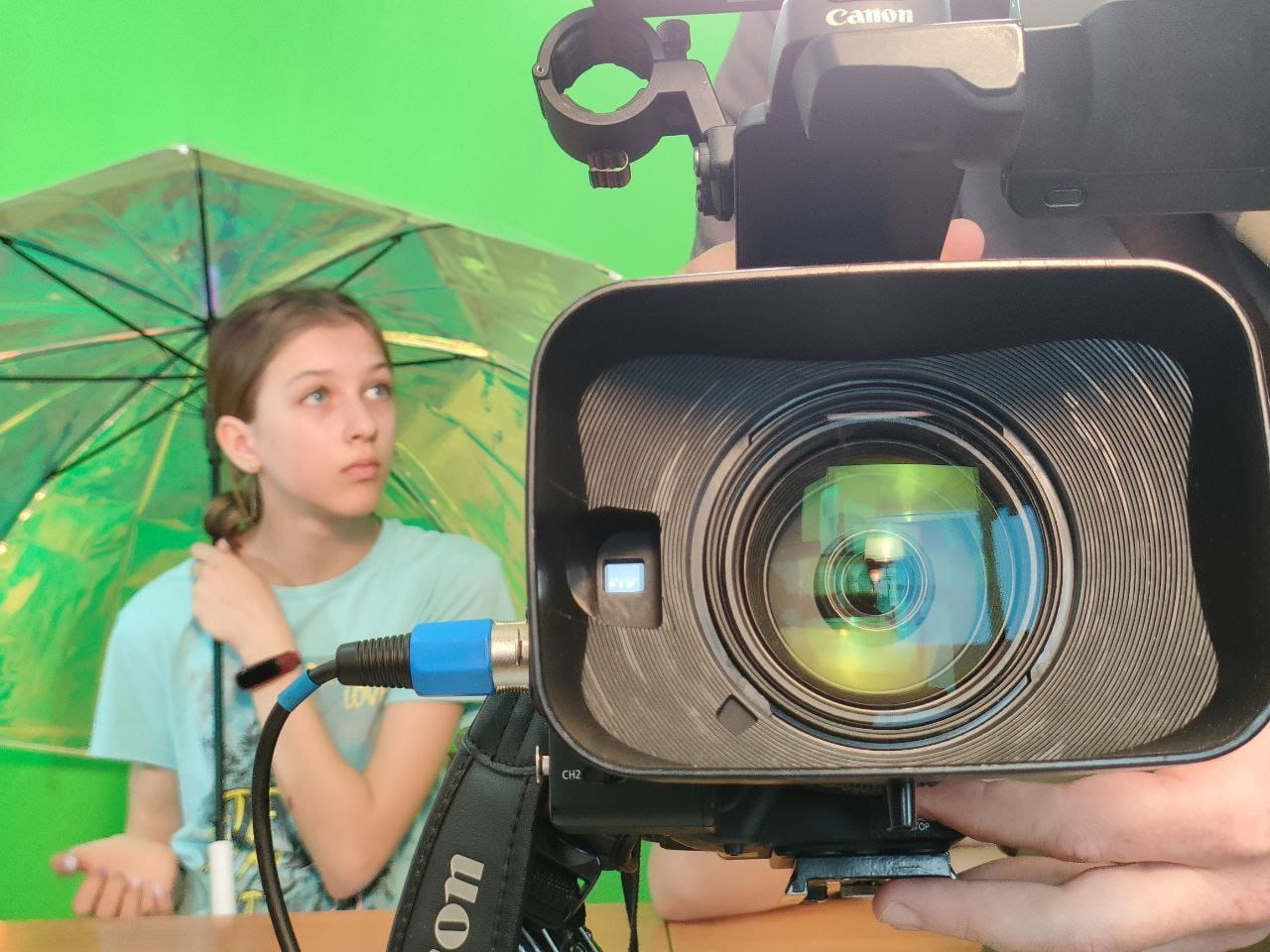 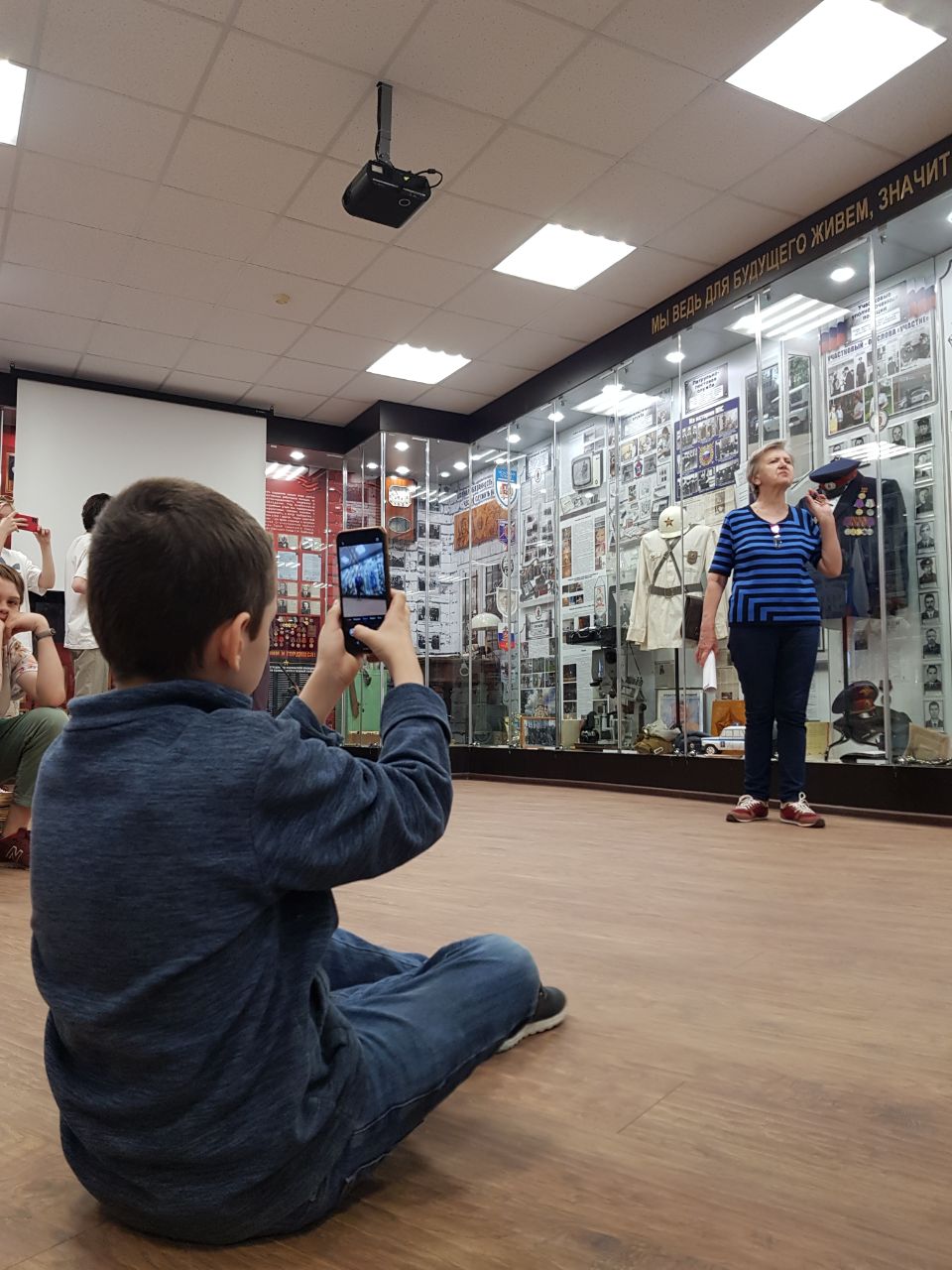 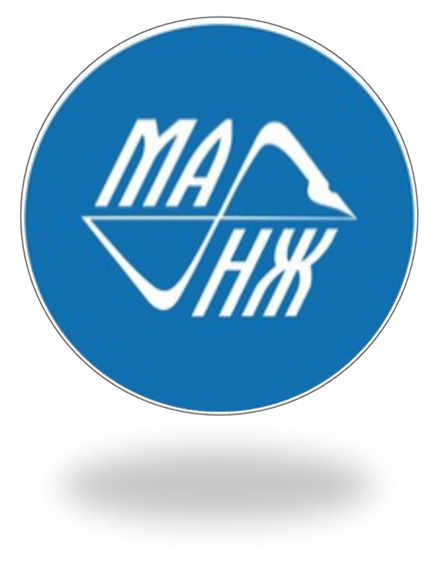 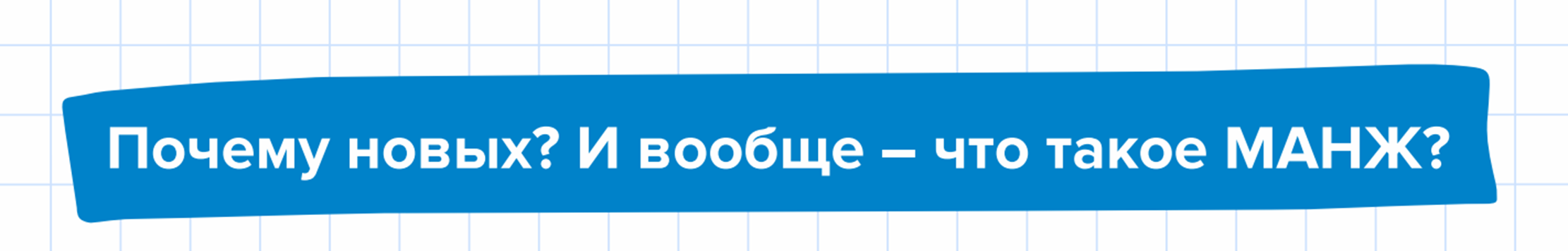 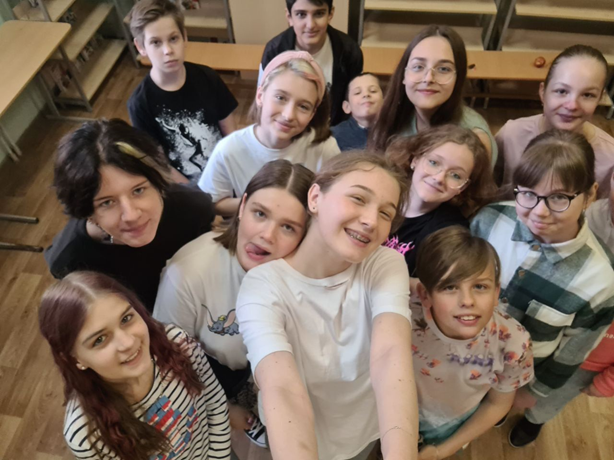 МАНЖ – ЭТО:
Активная жизненная позиция
Свобода мировоззрения
Культура коммуникации 
Умение работать в команде
Возможность профессионального самопределения
Участие в муниципальных, региональных, федеральных , международных конкурсах
Семинары, конференции, выездные школы начинающих журналистов
Проекты, расследования, акции
Основное направление работы: развитие творческой одаренности, ориентированное на изучение русского языка, литературы, журналистики, PR –технологий.
Возраст участников от 7 до 75 лет и далее…
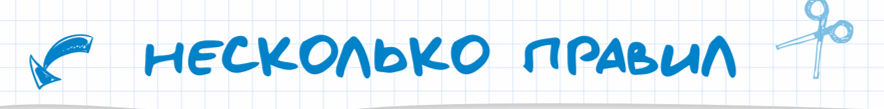 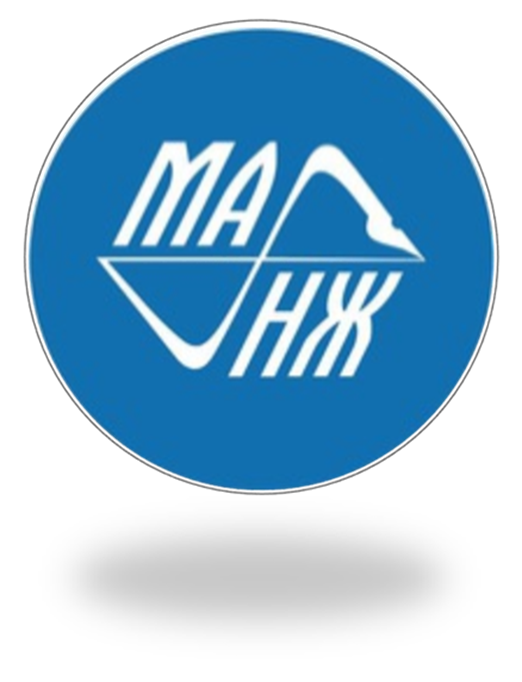 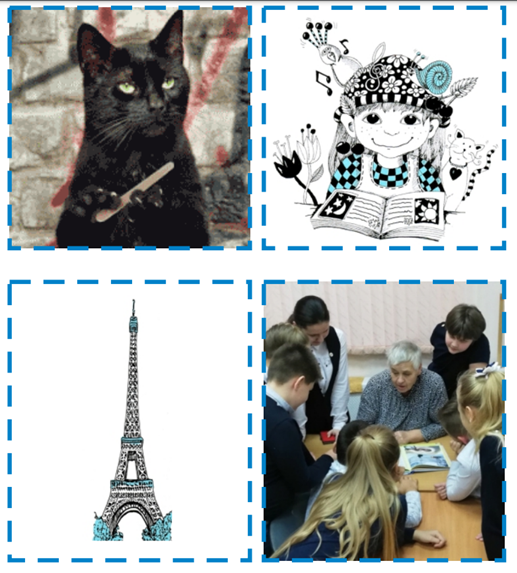 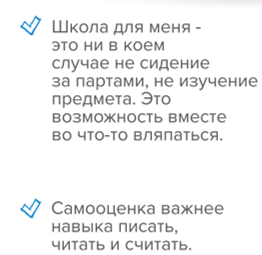 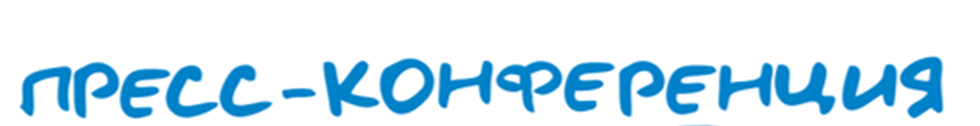 ЦЕЛЬ :
ЗАДАЧИ :
Развитие творческой одаренности, ориентированное на изучение русского языка, литературы, журналистики, PR –технологий.
Преодолеть чувство болезненной застенчивости, 
связанное как с возрастными особенностями так и с особенностями национальной культуры
Актуализировать речевую деятельность на русском языке
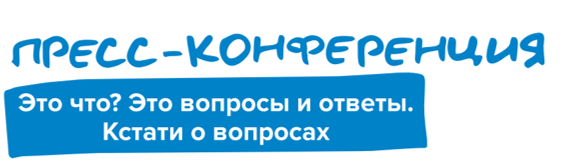 Вопросы бывают:
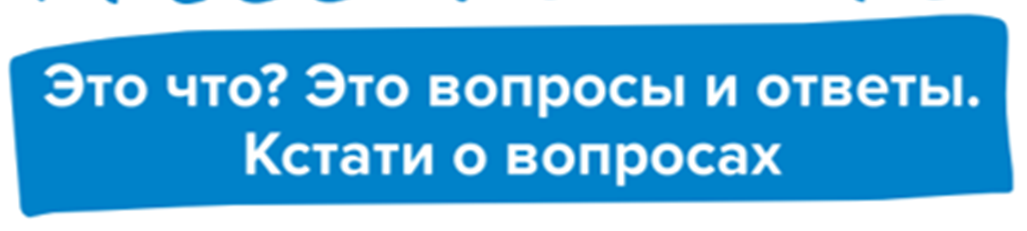 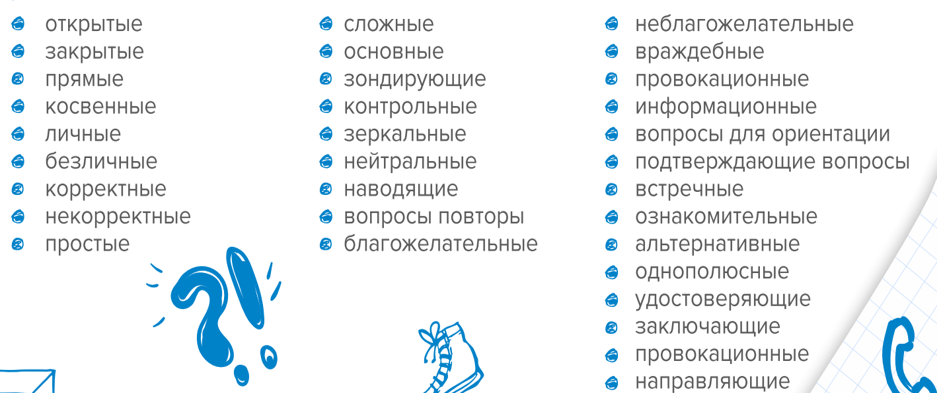 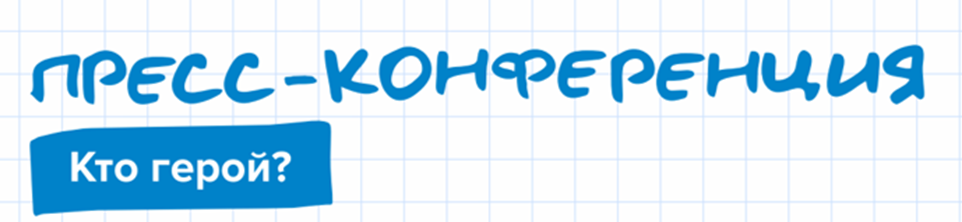 МАРИЯ ЗАХАРОВА
официальный представитель МИД РФ в ранге посла
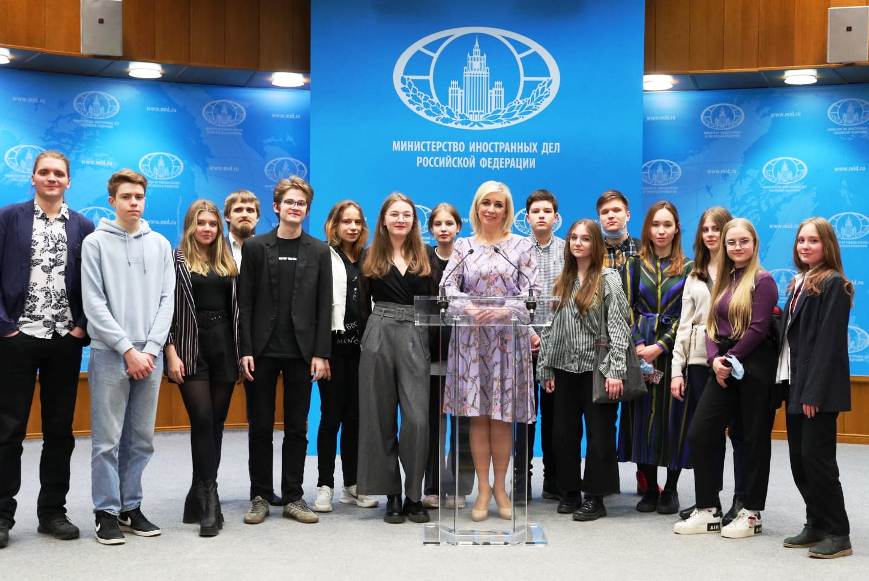 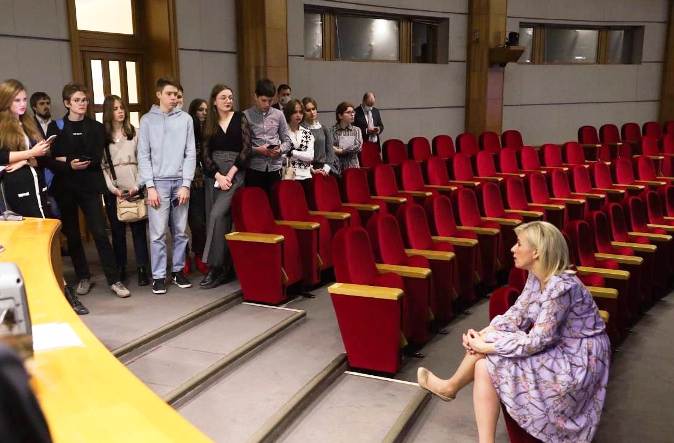 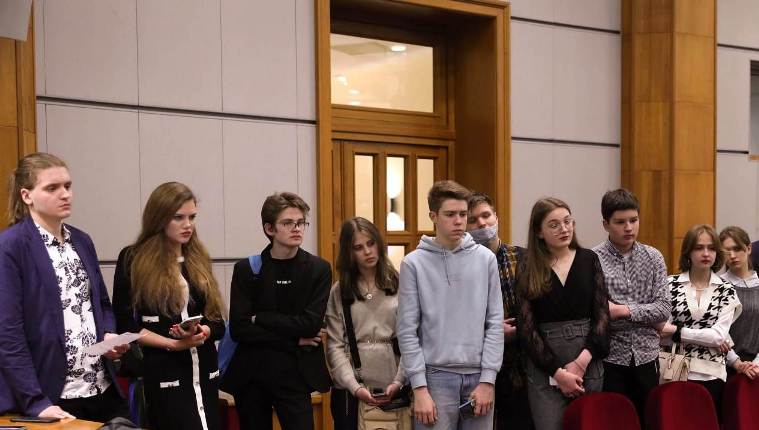 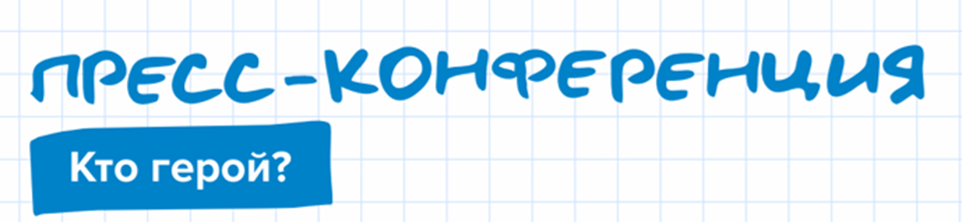 КСЕНИЯ МИШОНОВА – детский омбудсмен в Московской области
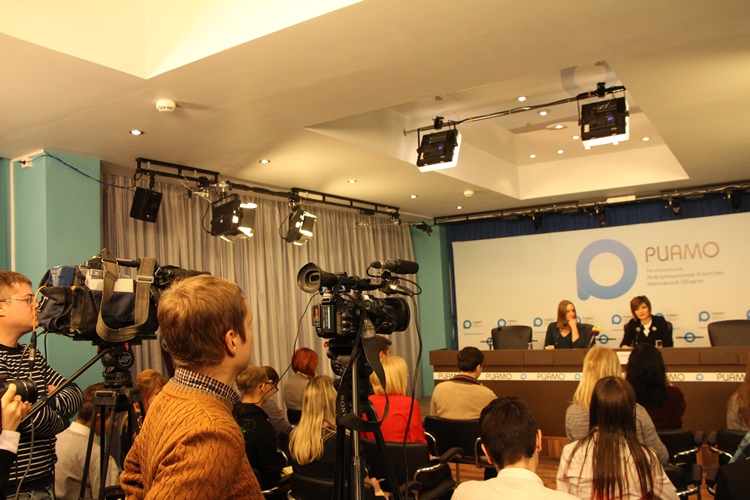 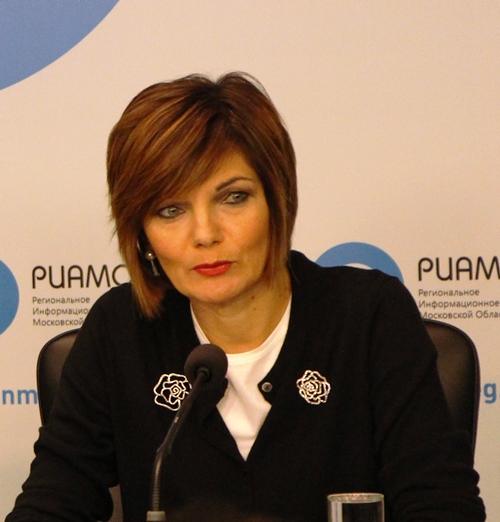 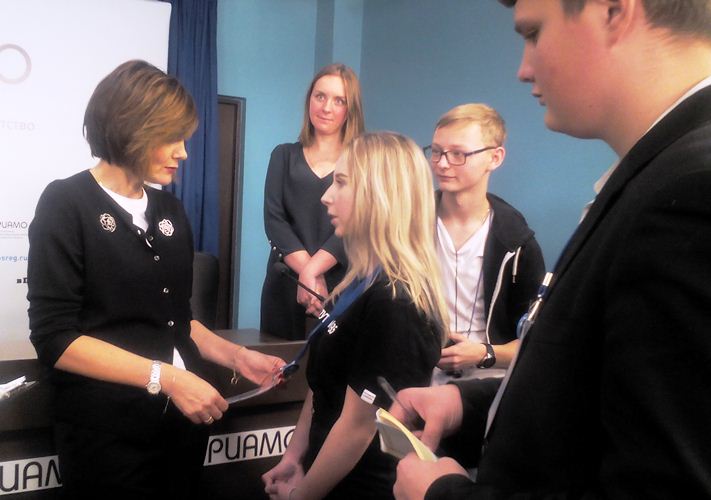 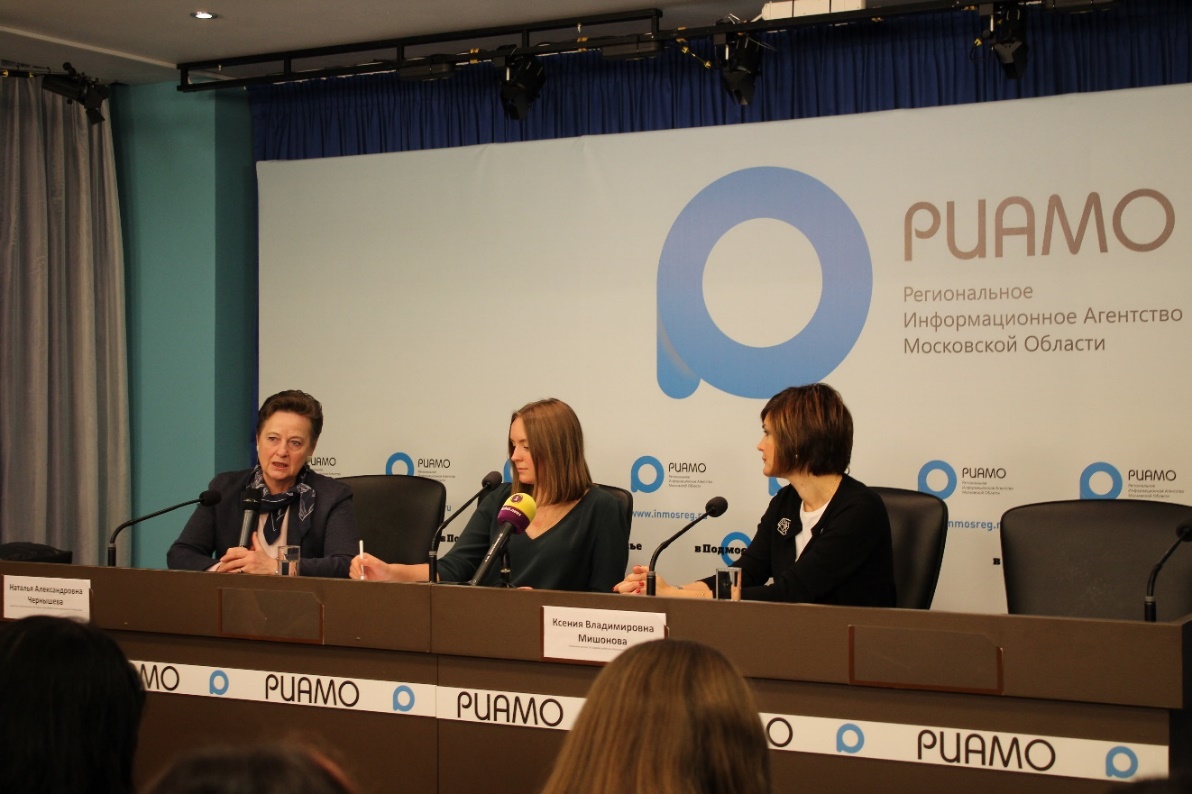 НАТАЛЬЯ ЧЕРНЫШОВА – 
секретарь Союза журналистов РФ 
Председатель Союза журналистов Подмосковья
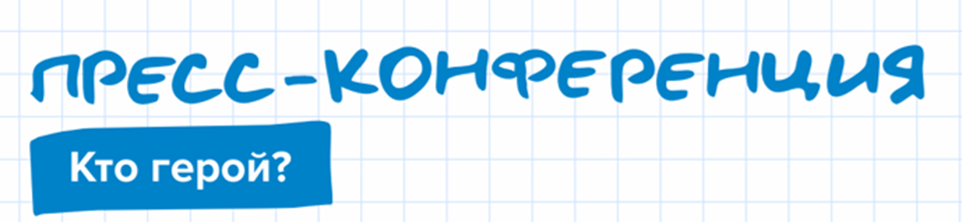 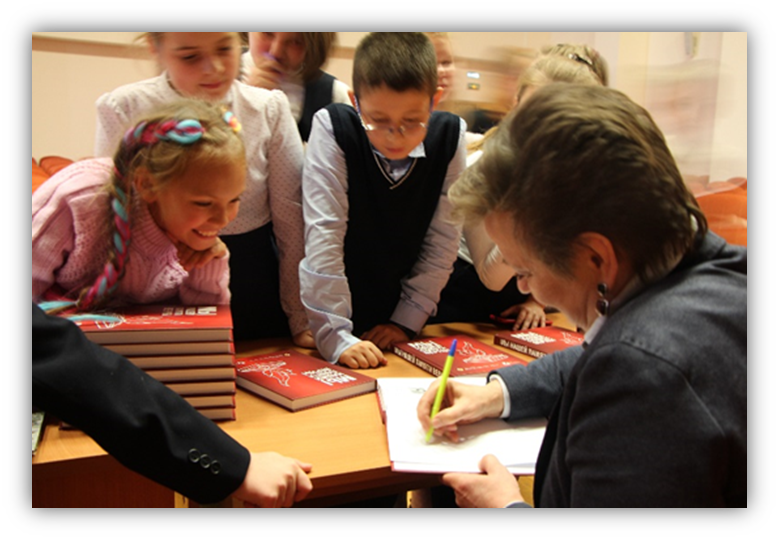 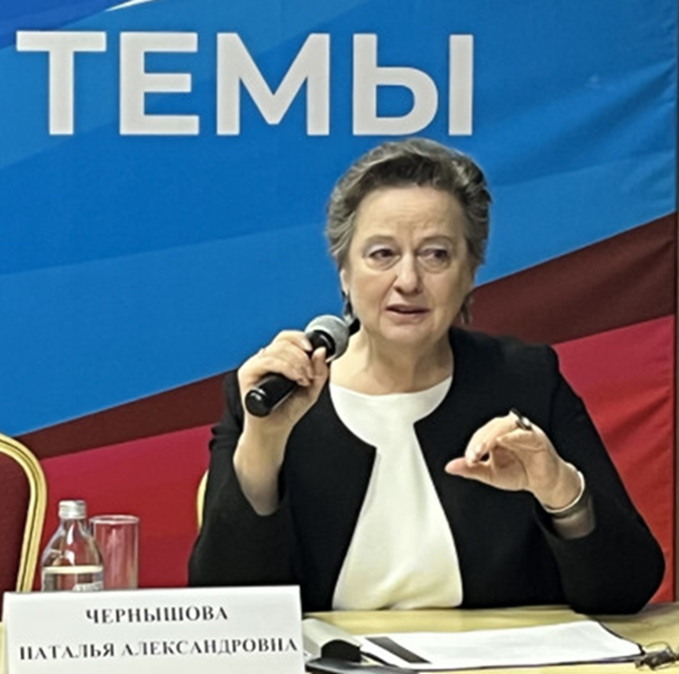 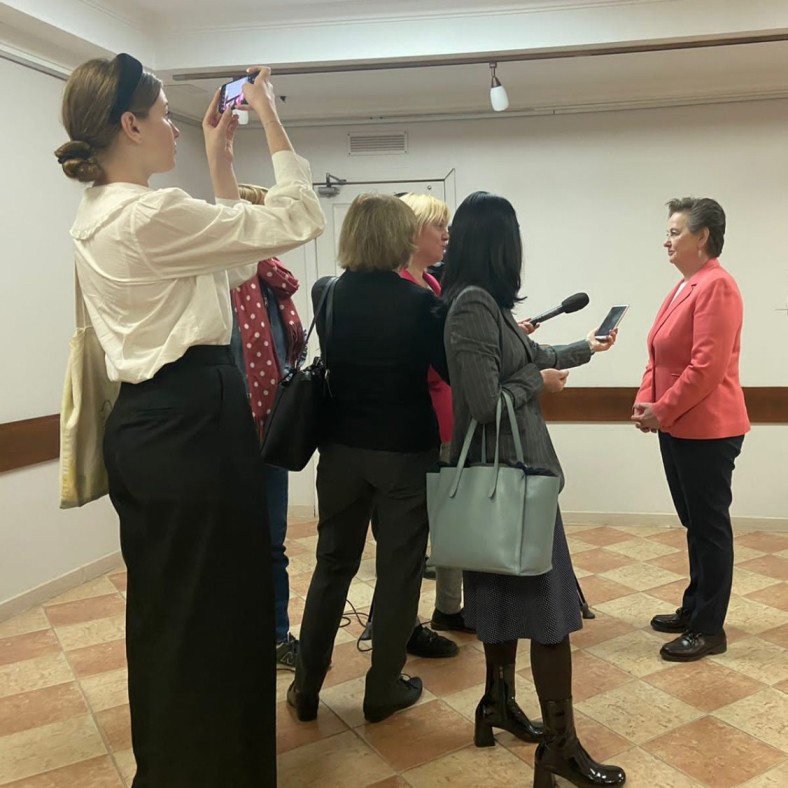 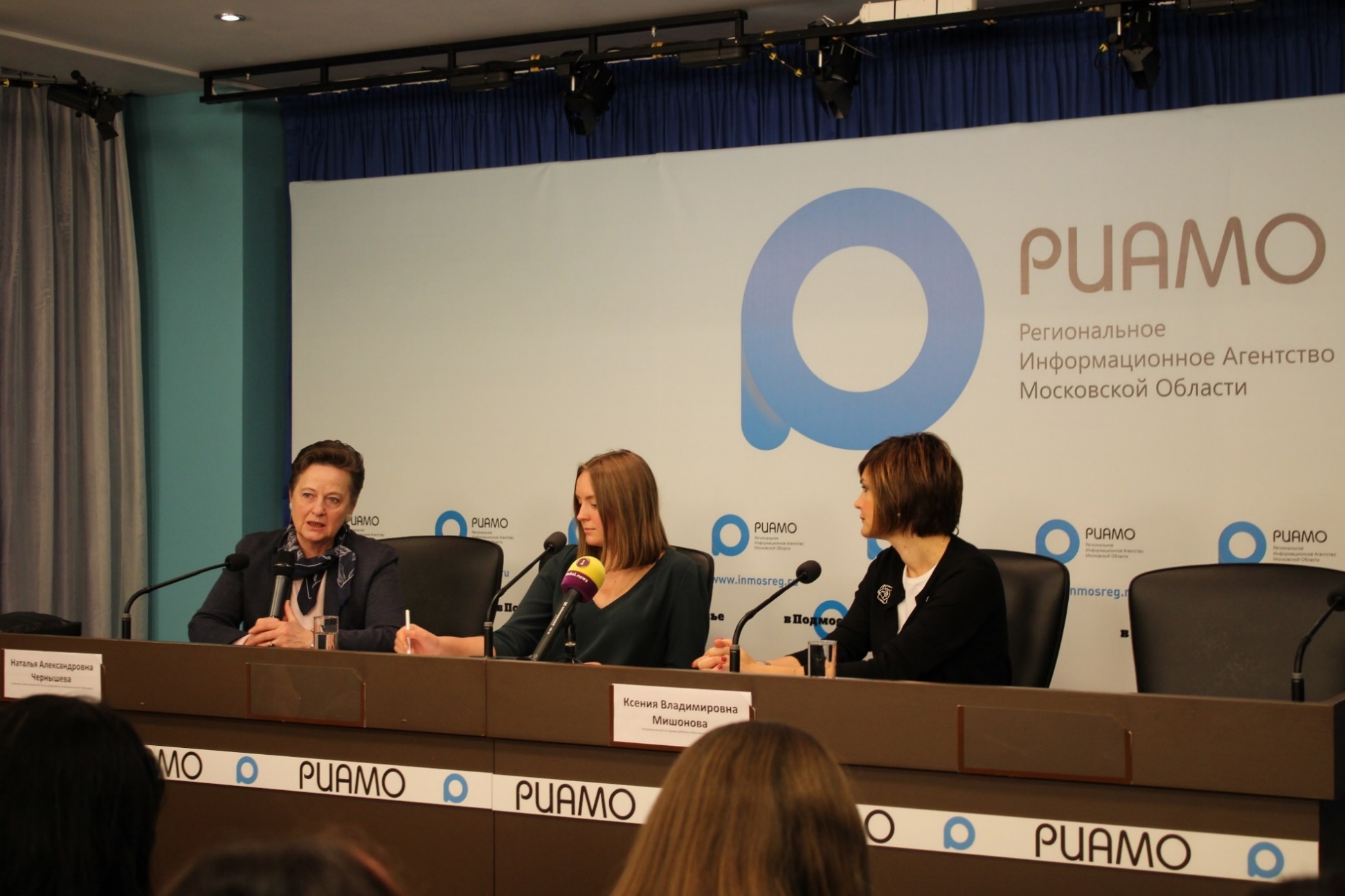 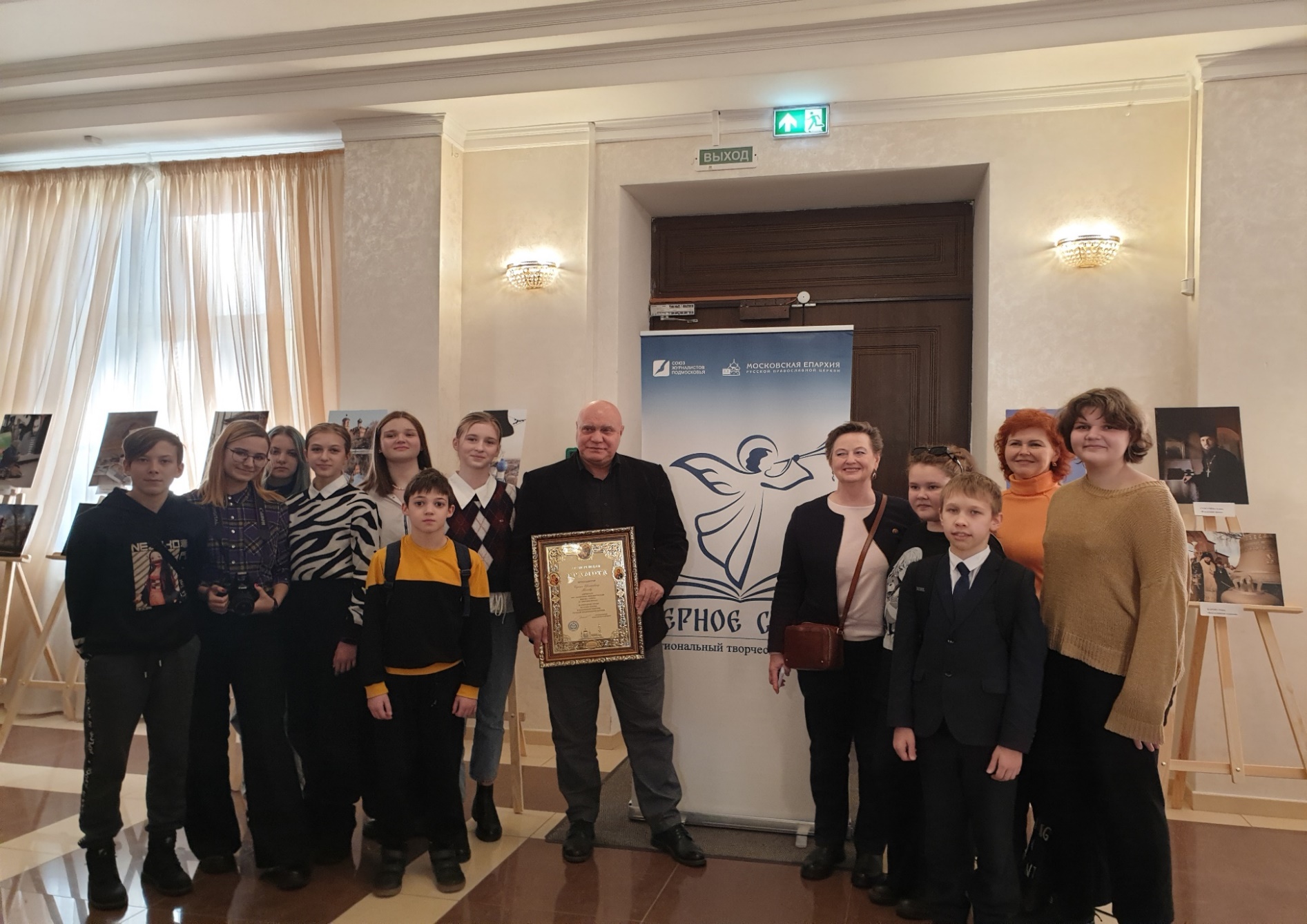 ФЕДОР  ЮРЧИХИН – 
 российский космонавт, инженер , летчик-испытатель, совершивший пять космических полетов. Космический фоторепортер, Герой России.
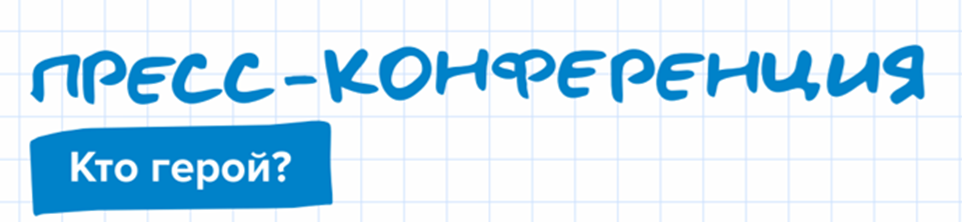 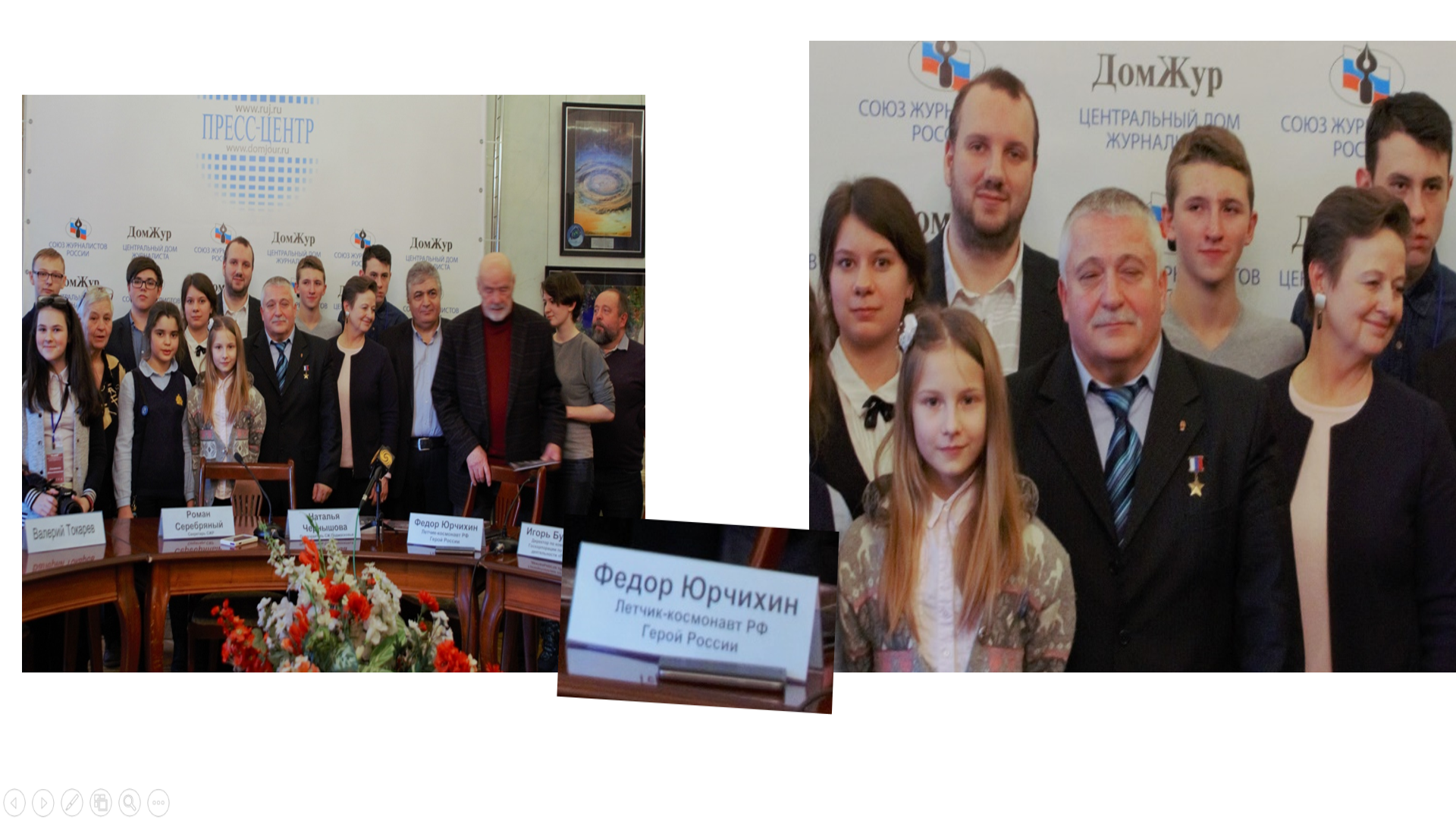 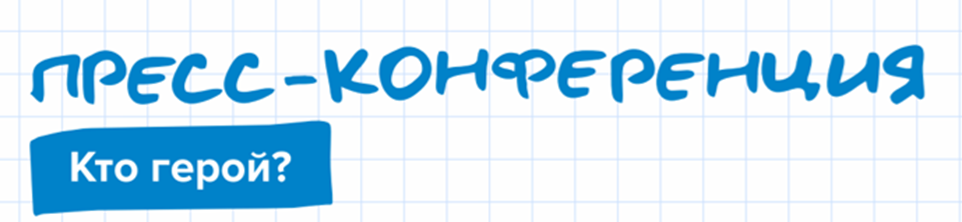 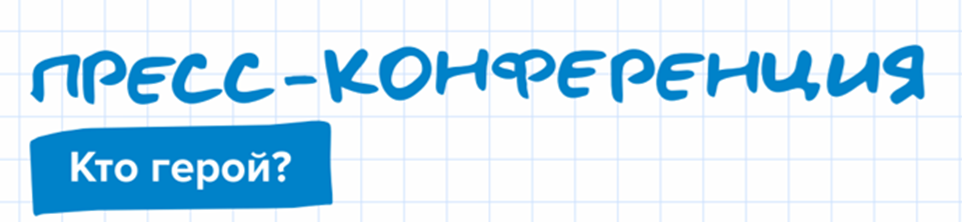 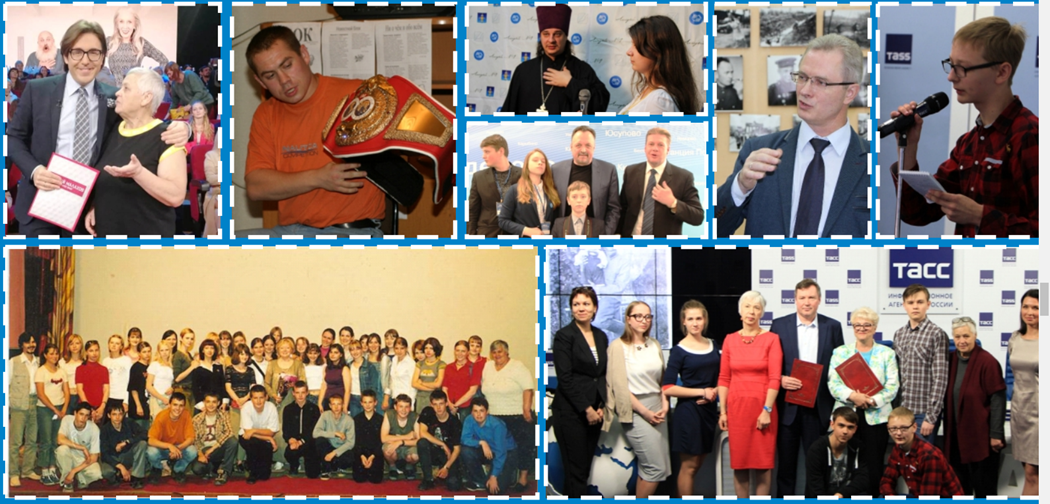 Пресс-конференция. Тренинг. Подходы
Речевая деятельность на русском языке – это: 
аудирование – процесс восприятия, осмысления и понимания речи говорящего,
говорение, 
чтение, 
письмо.
Наибольшей коммуникативностью  обладают ситуативные упражнения, выполнение которых способствует развитию навыков русской речи
Пресс-конференция. Тренинг. ЭТАПЫ
Постановка задач. 
Самостоятельная работа -  сбор информации по теме.
Первый коллективный прогон: представление, первые вопросы, отработка дикции. 
Самостоятельная работа:  расширенный сбор информации, формирование вопросов, отработка дикции.  .
Второй коллективный прогон: доработка вопросов. Отработка дикции. Ускоренный темп.
Третий коллективный прогон:  доработка вопросов. Представление их в письменном виде. Оценка важности и оригинальности вопроса.
Индивидуальная работа – отработка текстов вопросов. Работа с дикцией. 
Окончательный прогон  - один или два.
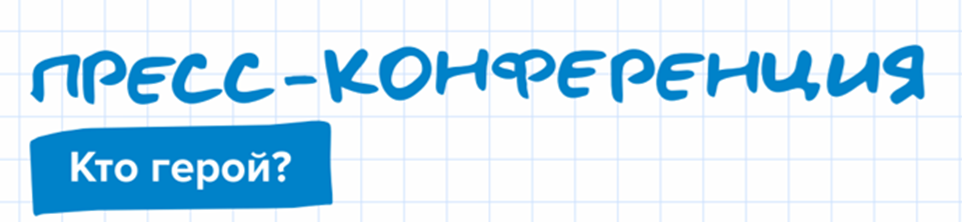 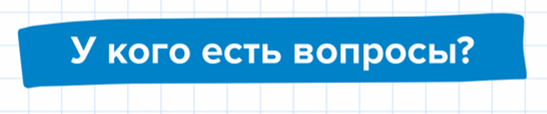 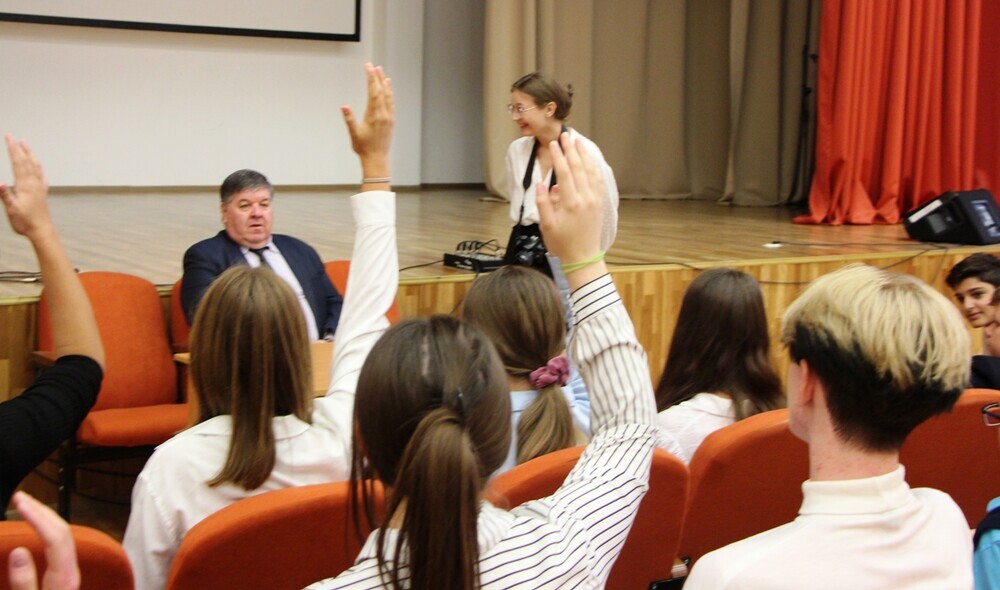 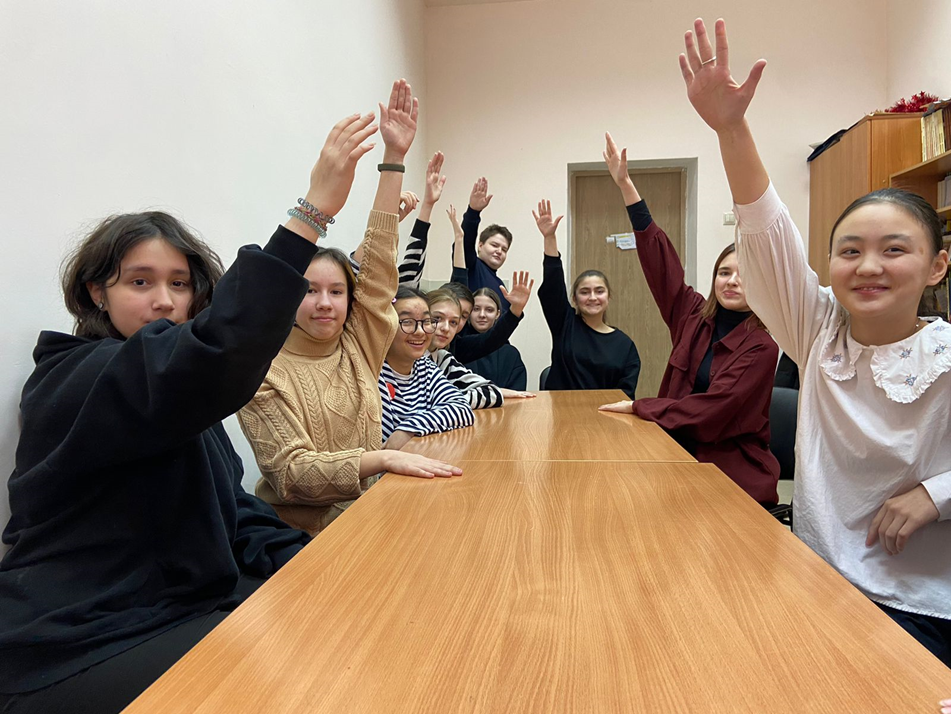 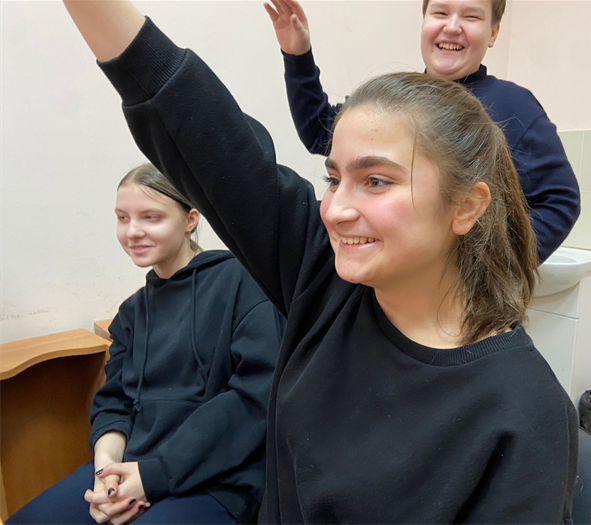 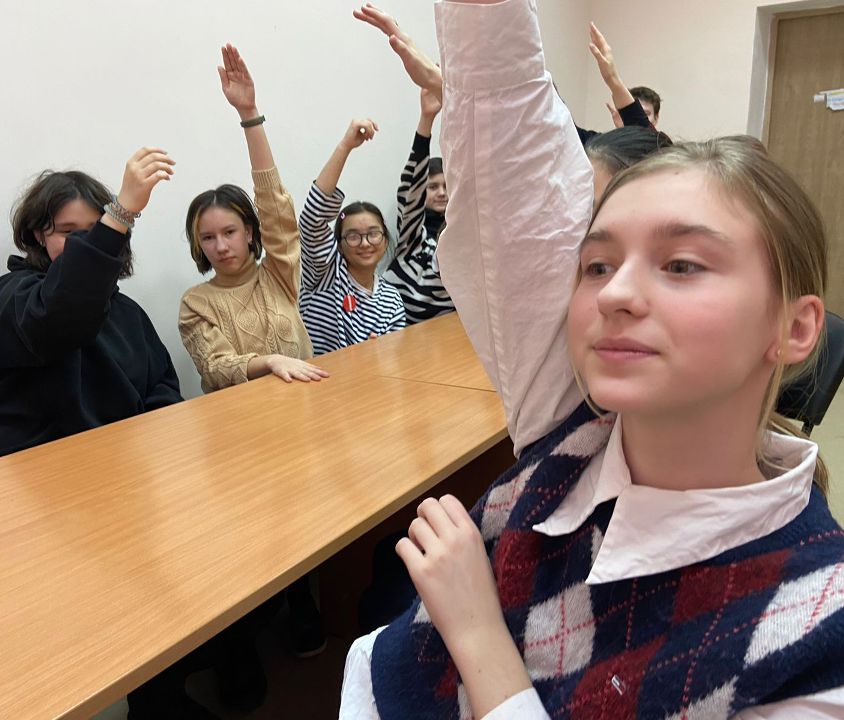 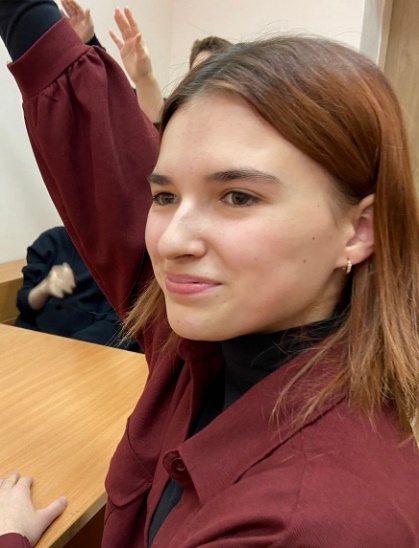 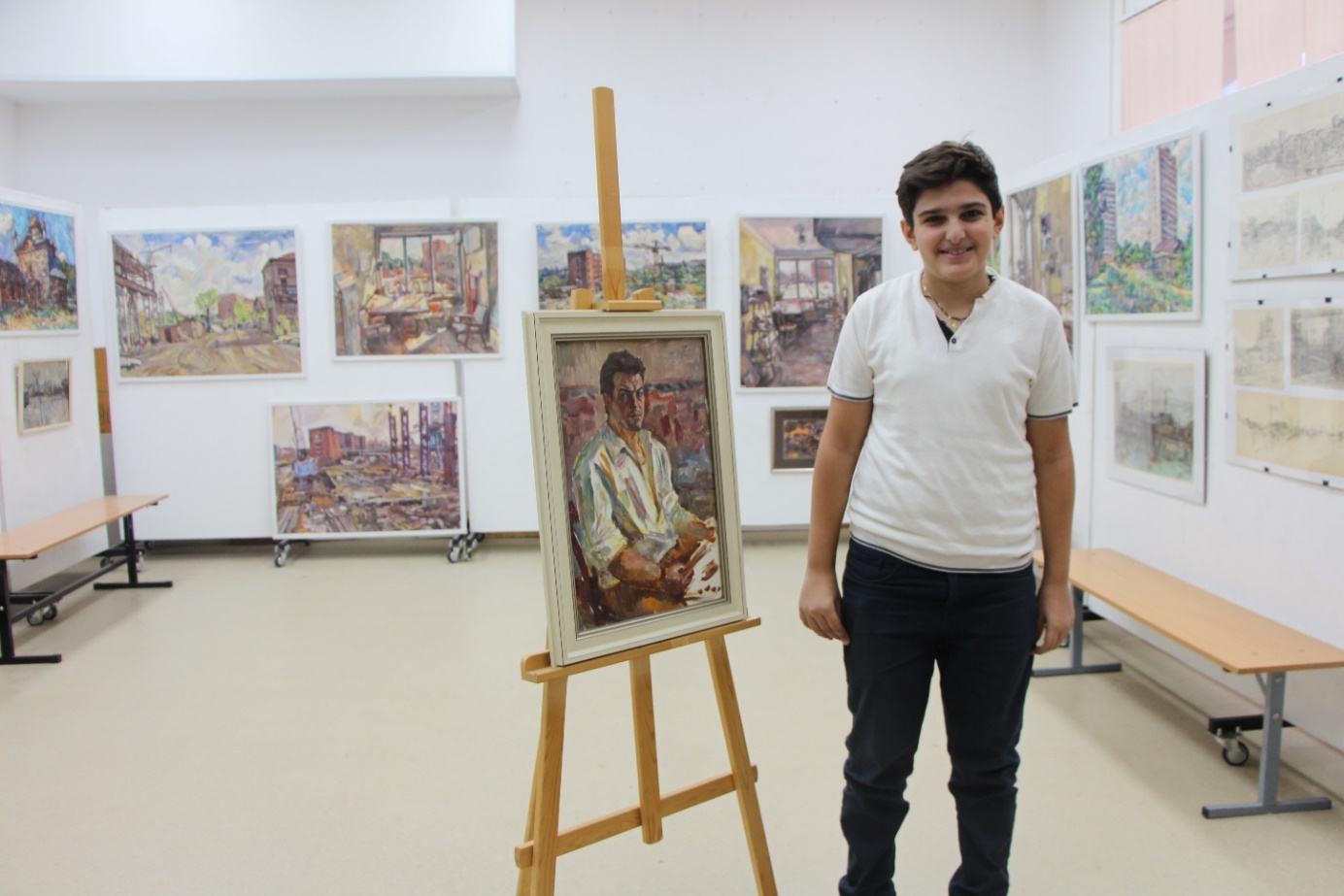 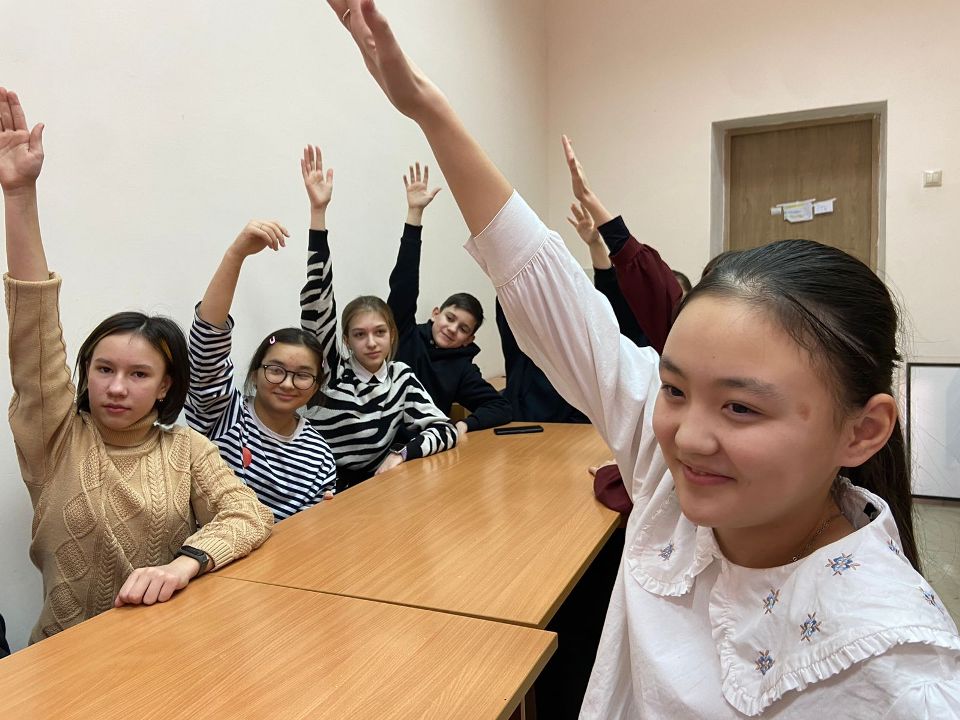 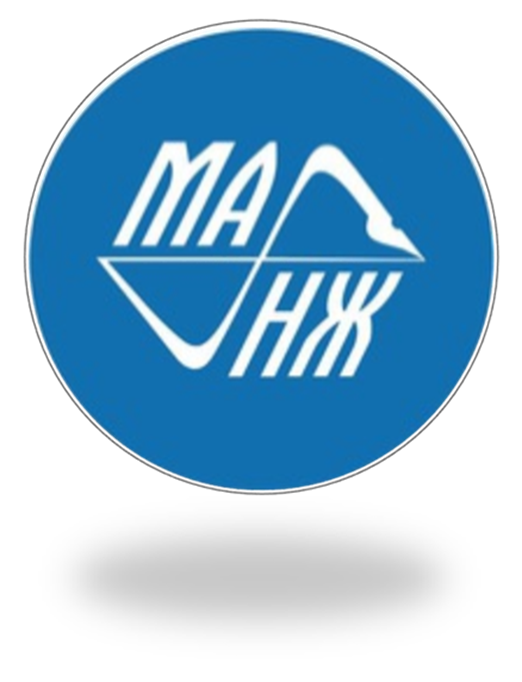 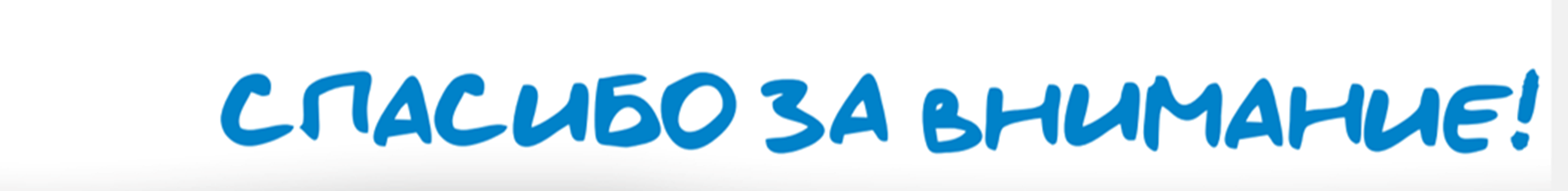 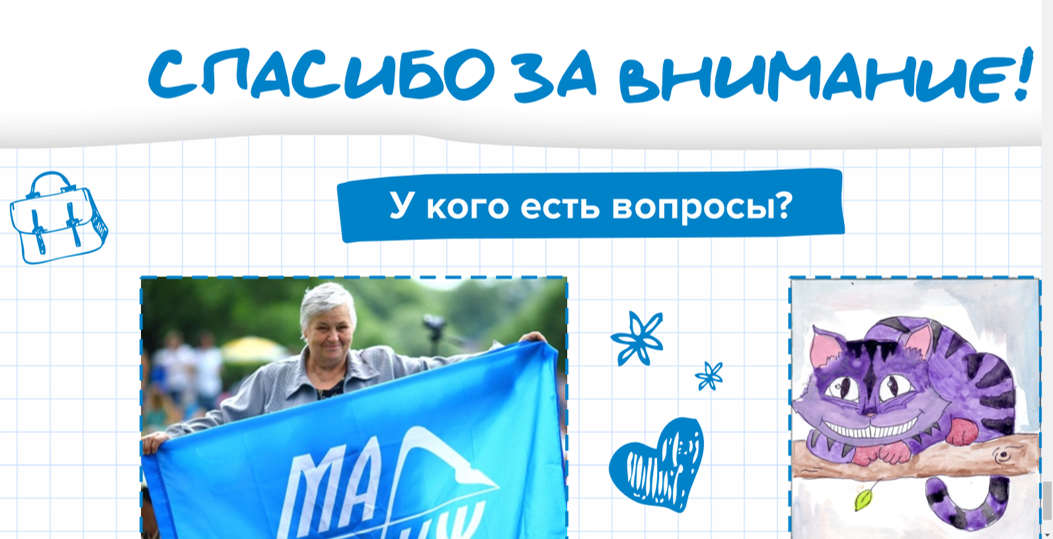 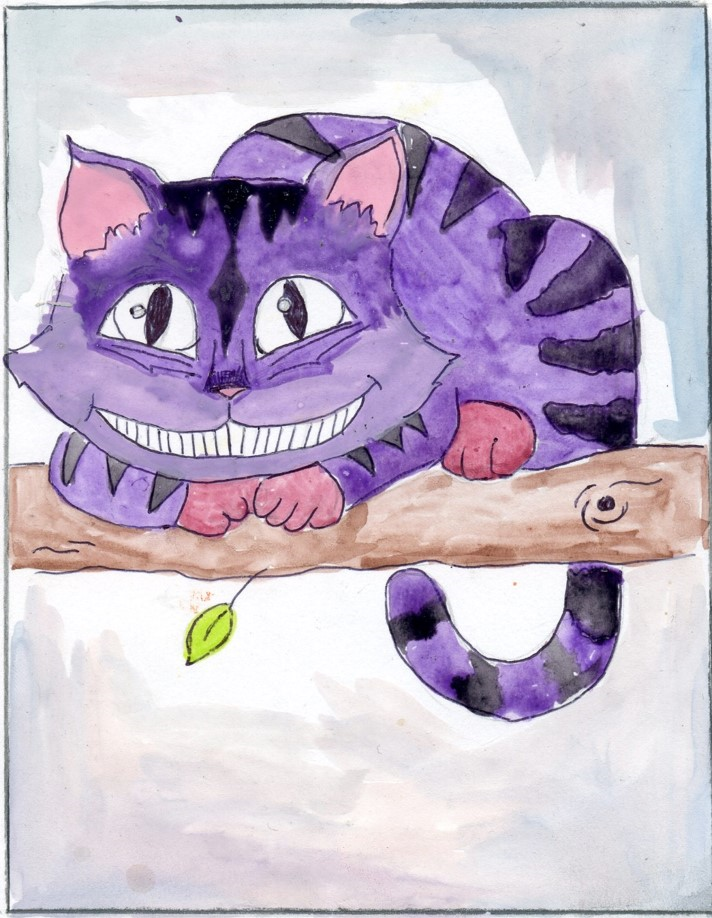